GARDEN PRESCHOOL
5 STREET, RIVERSIDE, CA 9250 | 8956 586 76 76 | GARDEN.COM
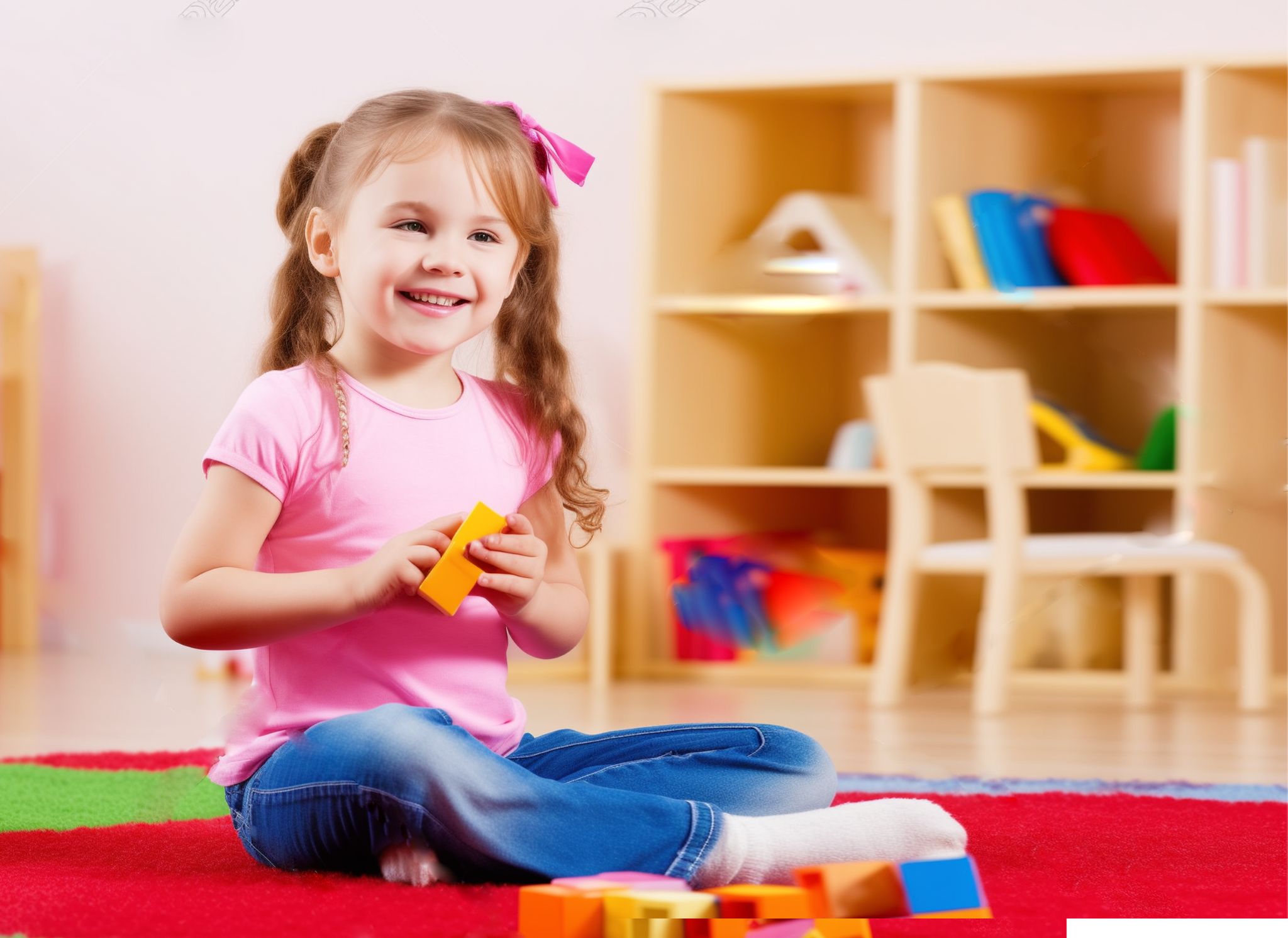 DAYCARE
Newsletter
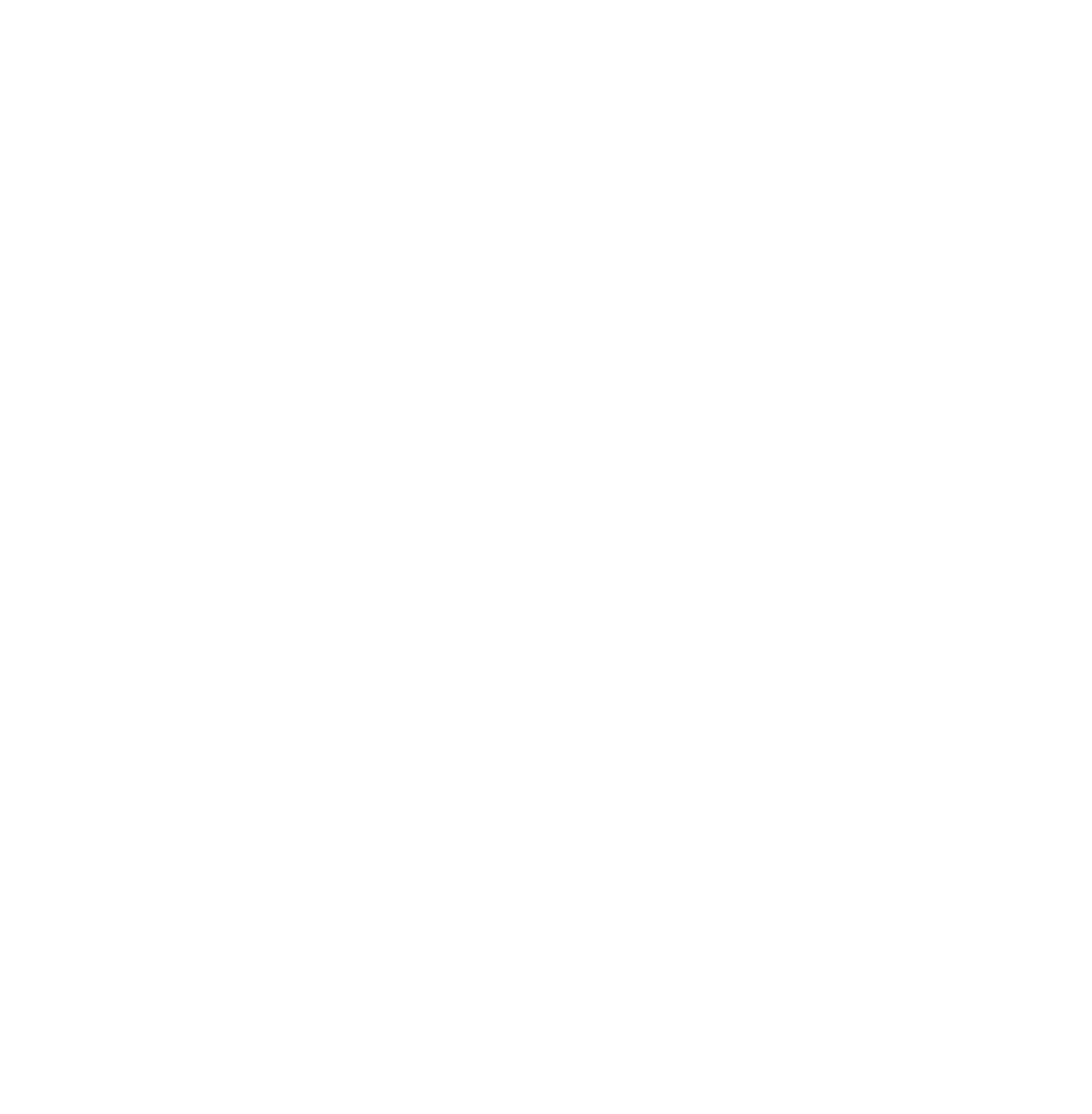 WELCOME TO
GARDEN PRESCHOOL
Dear Parents,
Welcome to the new school year at Sunshine Kids Daycare! We strive to provide your children with a warm, nurturing environment for learning, development, and fun. Our team of educators is ready to work with you to ensure the best experience for your family. We value the partnership between our educators and parents. Your active participation and support play a crucial role in your child's educational journey.
OUR ADVANTAGES:
SCHEDULE A TOUR:
BALANCED CURRICULUM:
BALANCED CURRICULUM:
CREATIVE APPROACH:
FLEXIBLE SCHEDULE:
CONVENIENT LOCATION:
SCHEDULE A TOUR:
Our balanced approach to education helps children develop not only academic skills but also social and emotional skills.
Our caregivers are experienced professionals dedicated to your children, creating a safe and nurturing environment for learning and development.
We foster creativity and innovation in the learning process, allowing children to explore their potential in all areas of life.
We provide flexible hours for parents to easily balance work and family life.
Our daycare is conveniently located, making it easily accessible for many families.
Sign up for a tour to see our daycare in person and learn more about what we offer for your family.
I hope this helps! If you need any more assistance or have
any further requests, please feel free to ask.